Coverage Semantics for Dependent Pattern Matching
Joseph Eremondi, Ohad Kammar
University of Edinburgh
Overview
WIP, leaving Scotland
Denotational Semantics for Pattern Matching
Top Level
Non-overlapping
Experiment - abstract over:
What’s a pattern
What matches are total
Language of sheaves / topologies / coverages
New viewpoint, not new result
Has this all been done? Tell us!
2
Dependent Pattern Matching
Return type depends on value given for n
repeat : (n : Nat) -> A -> Vec A n
repeat zero x = nil
repeat (suc n) x = cons x (repeat n x)
(x : A)
---------------
Vec A zero
(n : Nat)
(x : A)
---------------
Vec A (suc n)
The Usual Way
natElim : (P : Nat -> Type)
  -> P zero 
  -> ((n : Nat) -> P n -> P (suc n))
  -> (n : Nat) -> P n
Primitive eliminator
Semantics by e.g. initial algebra of polynomial functor
Patterns -> Eliminators
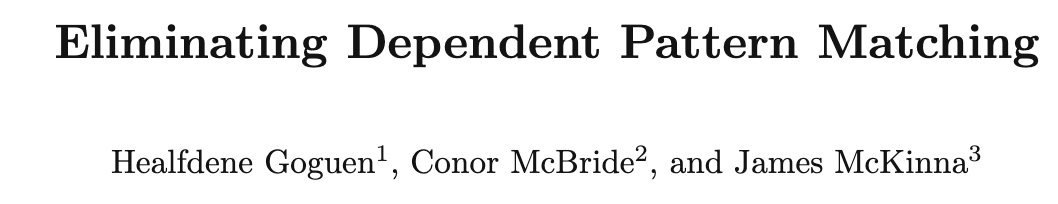 Something A Little Crazier
repeat’ : (n : Nat) -> A -> Vec A n
repeat’ 0 
  = nil
repeat’ (2 + n + n) x 
  = let t = repeat’ n x
    in [x,x] ++ t ++ t
repeat’ (1 + n + n) x 
  = cons x (repeat’ (n + n) x)
Every Nat is 0, even>0, or odd
Does It Make Sense?
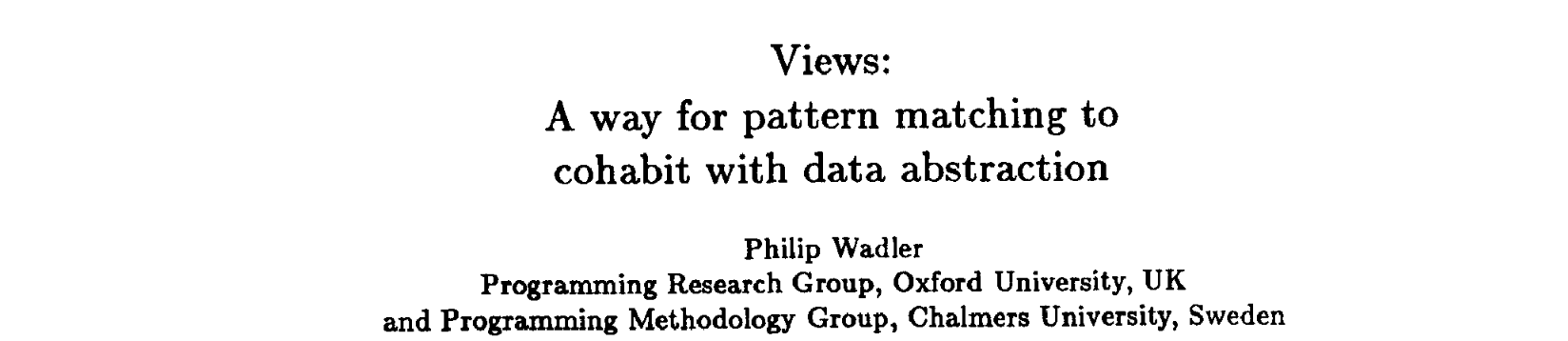 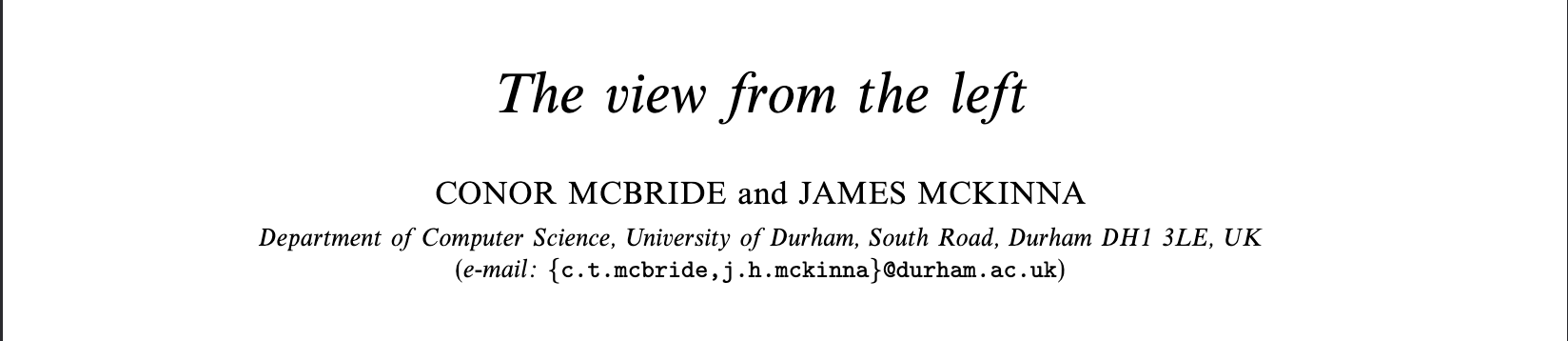 Could we internalize views?
More generally:
Criteria for when “new” pattern matching makes sense?
What Goes On The Left?
General Idea: Abstract notion of coverage
Which sets of patterns can form the LHS of a pattern match
Model pattern matching without eliminators?

Research question: Which coverages lead to a language that:
We can give denotational semantics
is logically consistent
7
Main Idea
8
What’s a Sheaf Anyways?
Assuming non-overlapping
9
Representable Sheaf
🤔
10
Simple Pattern Matching
11
Canonical Coverage
12
Central Claim
13
Dependent Matching
14
Saturation Conditions
Operations on coverages
Sheaves invariant under op
Canonical coverage
Must contain results of saturation
Examples:
Adding all isomorphisms
Composing coverages
Pulling back by any arrow
15
Recreating Pattern Matching
case x of
  y => f y
case x y (eq : x = y) of
  x x refl => …
If sums stable under pullback (e.g. LCCC)
No need to be constructors
case x of
  (inl y) => f y
  (inr z) => g z
case x of
 (inl y) => f y
 (inr (inl z)) => g z
 (inr (inr w)) => h w
16
Equality And Pullbacks
case (p q r : Nat)(pf : p + q = r) of
  p q (p+q) refl => …
Singleton cover
Semantic unification/
dot patterns
17
Limitations
18
What’s Next?
Recursion/termination
With-patterns, open contexts
Relation to pullbacks?
Modelling overlap
e.g. wildcards _
Framework for making patterns disjoint
Differentiable Programming
smoothness, agree on overlap	
Deeper connections with Topos Theory
19
Thank You!
20
Basic Coverages: Identity
In canonical coverage:
All objects covered by identity
i.e. variable as LHS of pattern
Also covers wildcards
*if no overlap
case x of
  y => f y
21
Basic Coverages: Sums
case x of
  (inl y) => f y
  (inr z) => g z
22
New Coverages: Isomorphism
case x of
  i y => f y
23
Combining Coverages: Nesting
case x of
  (inl y) => f y
  (inr (inl z)) => g z
  (inr (inr w)) => h w
24
Base Change
25
Equality and Pullbacks
26